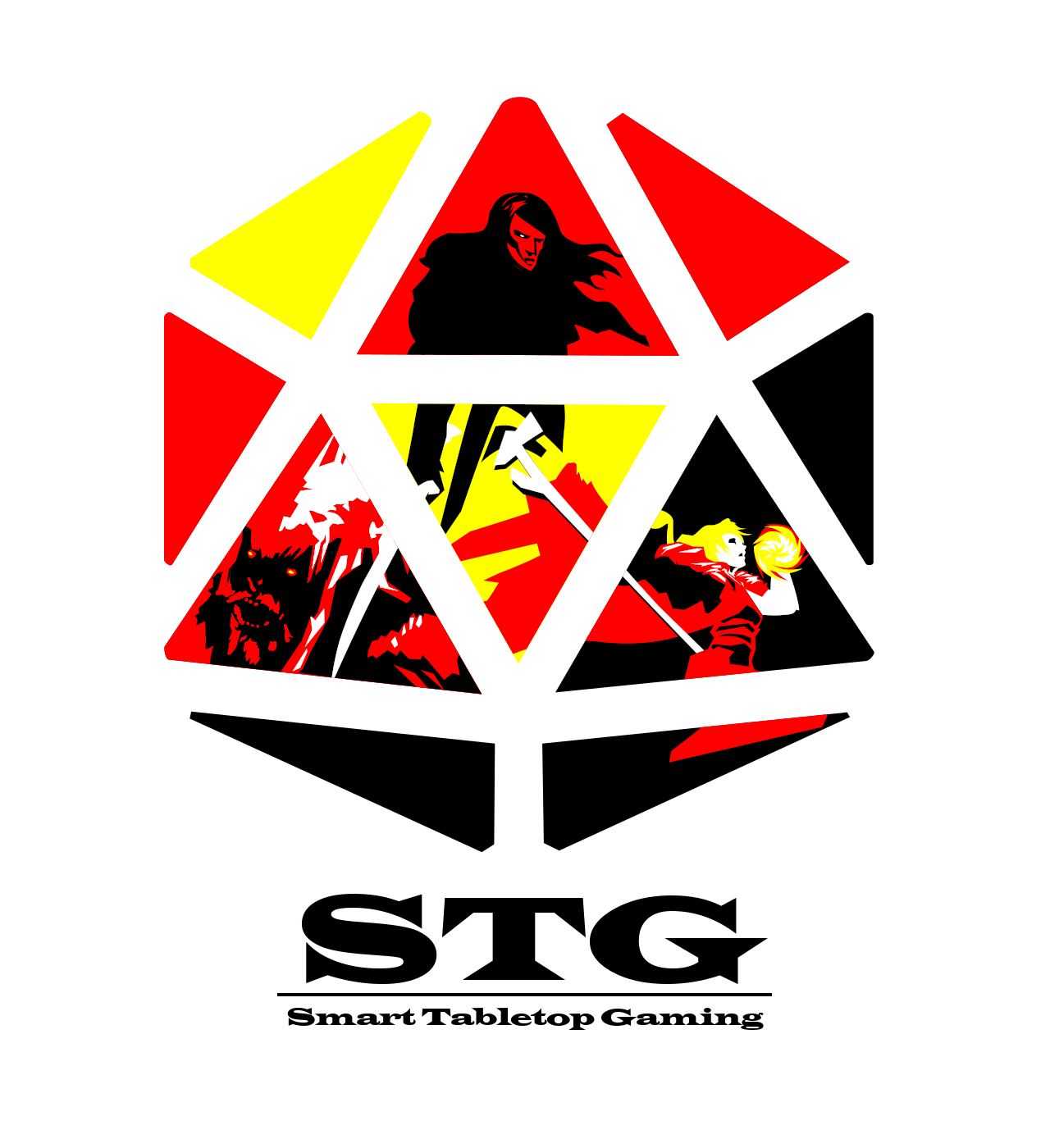 Smart Tabletop Gaming
By: 
Richard Almario  CpE
Hubert Barrantes CpE
Coraima Orochena EE
Jose Castano EE
Motivation and Objectives
Features
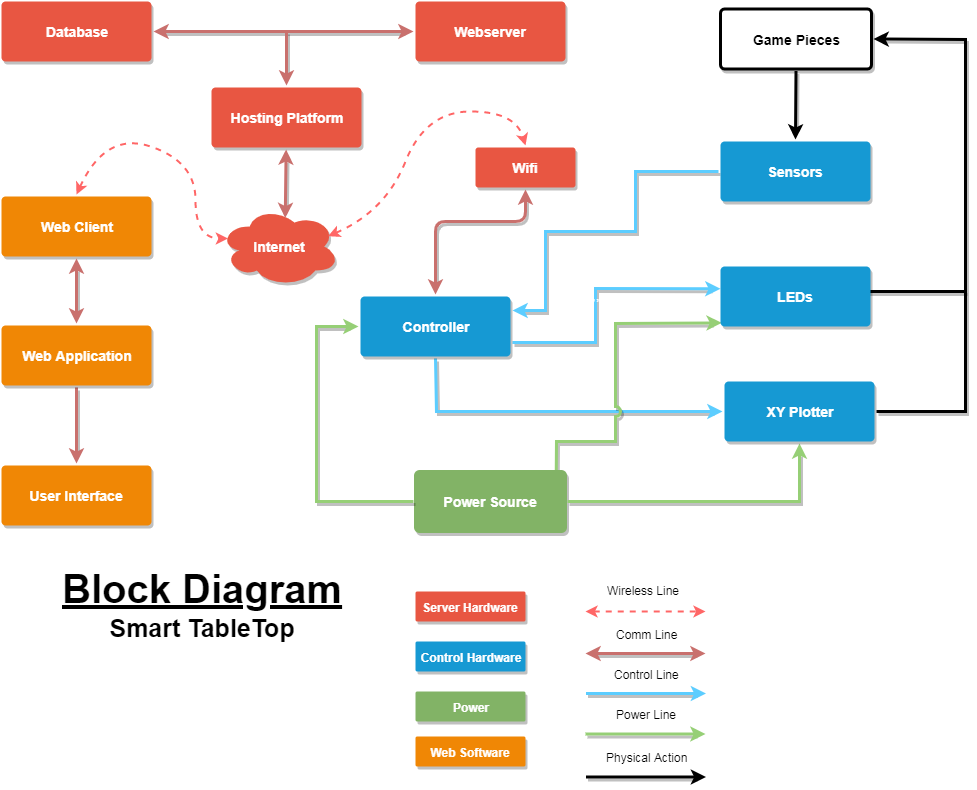 Block Diagram
Project Concept
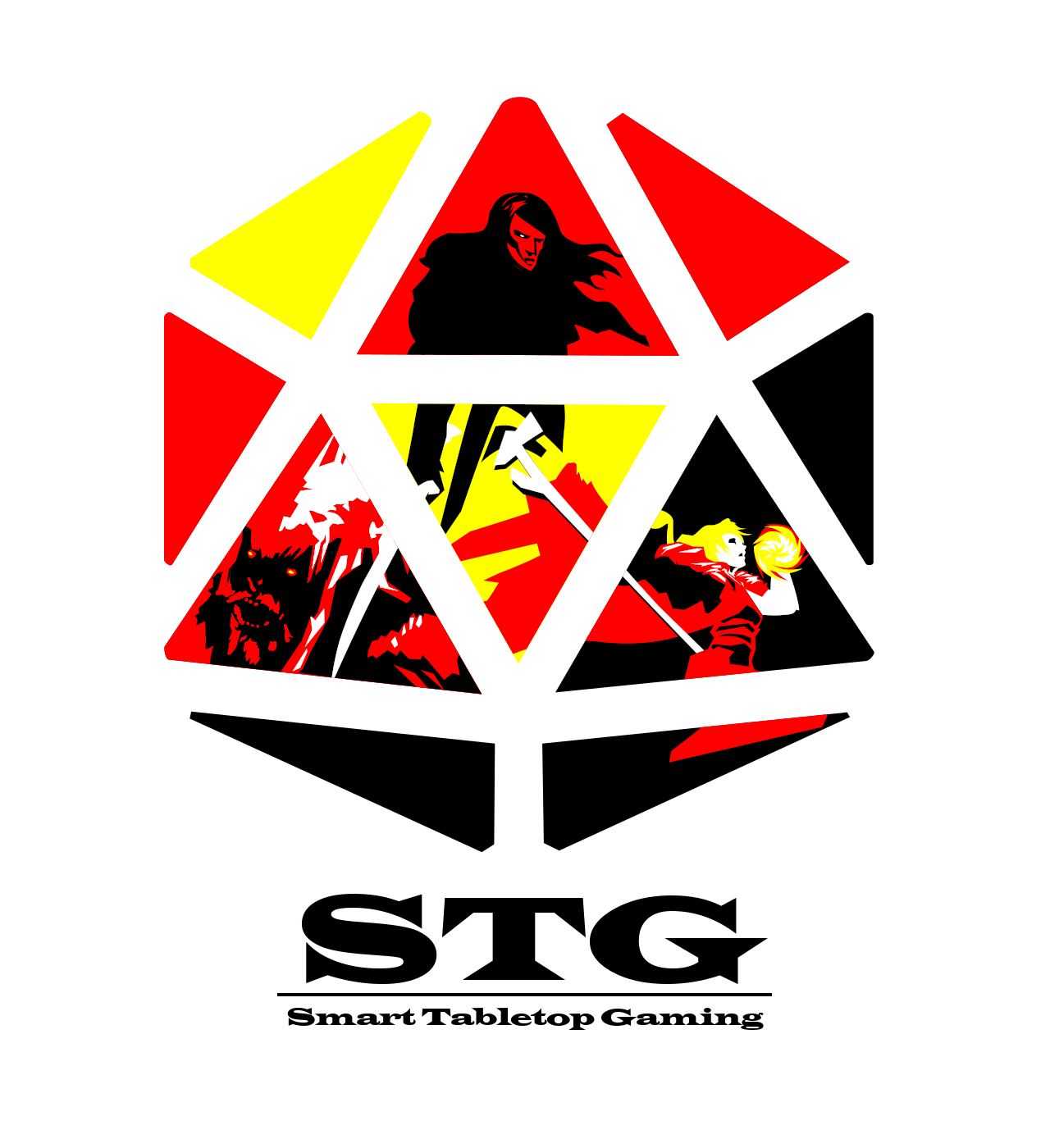 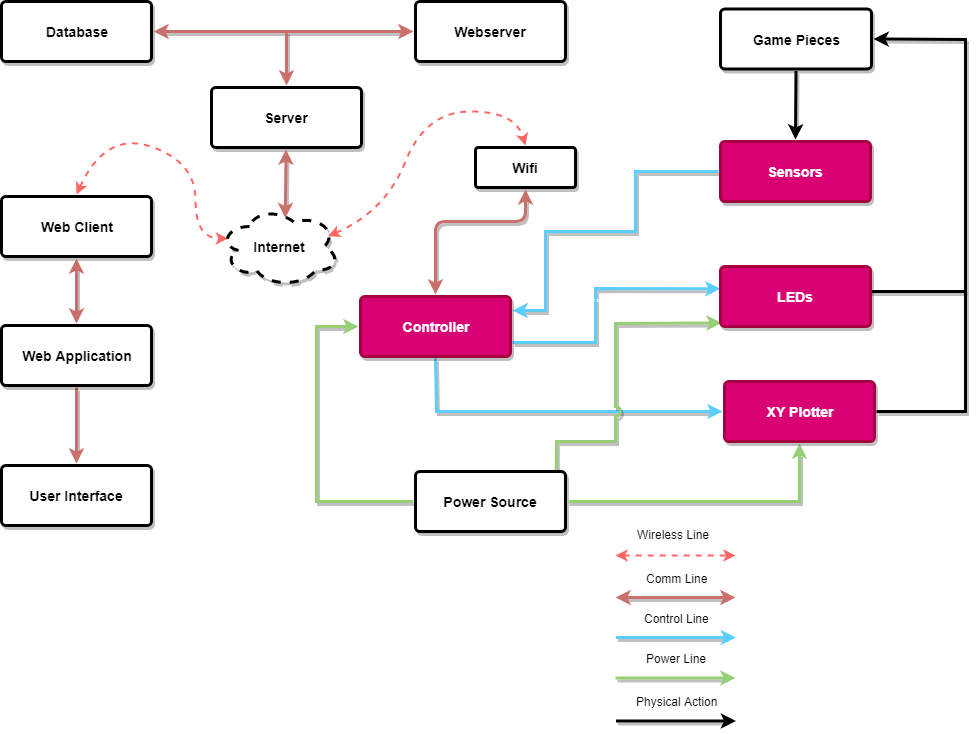 Controller and Schematics
MCU Dev Board Types
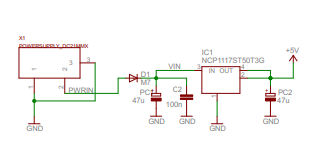 Arduino MEGA 2560
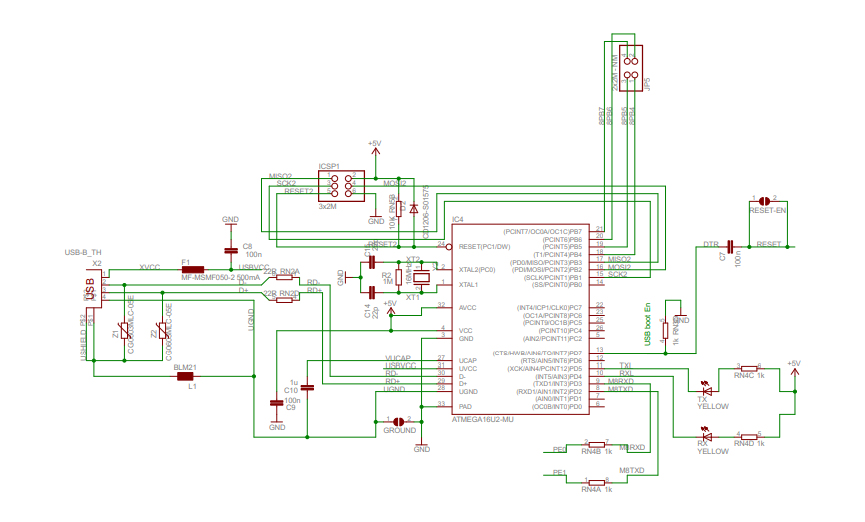 ATMEGA2560 MCU
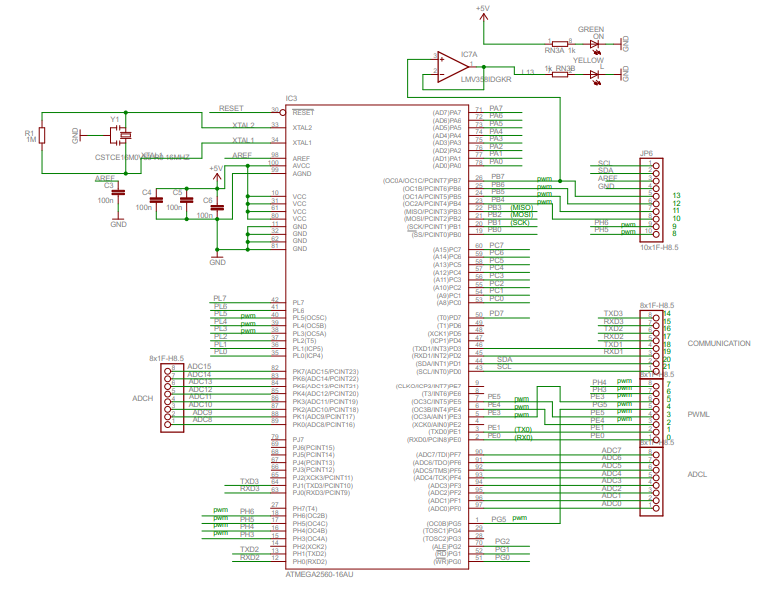 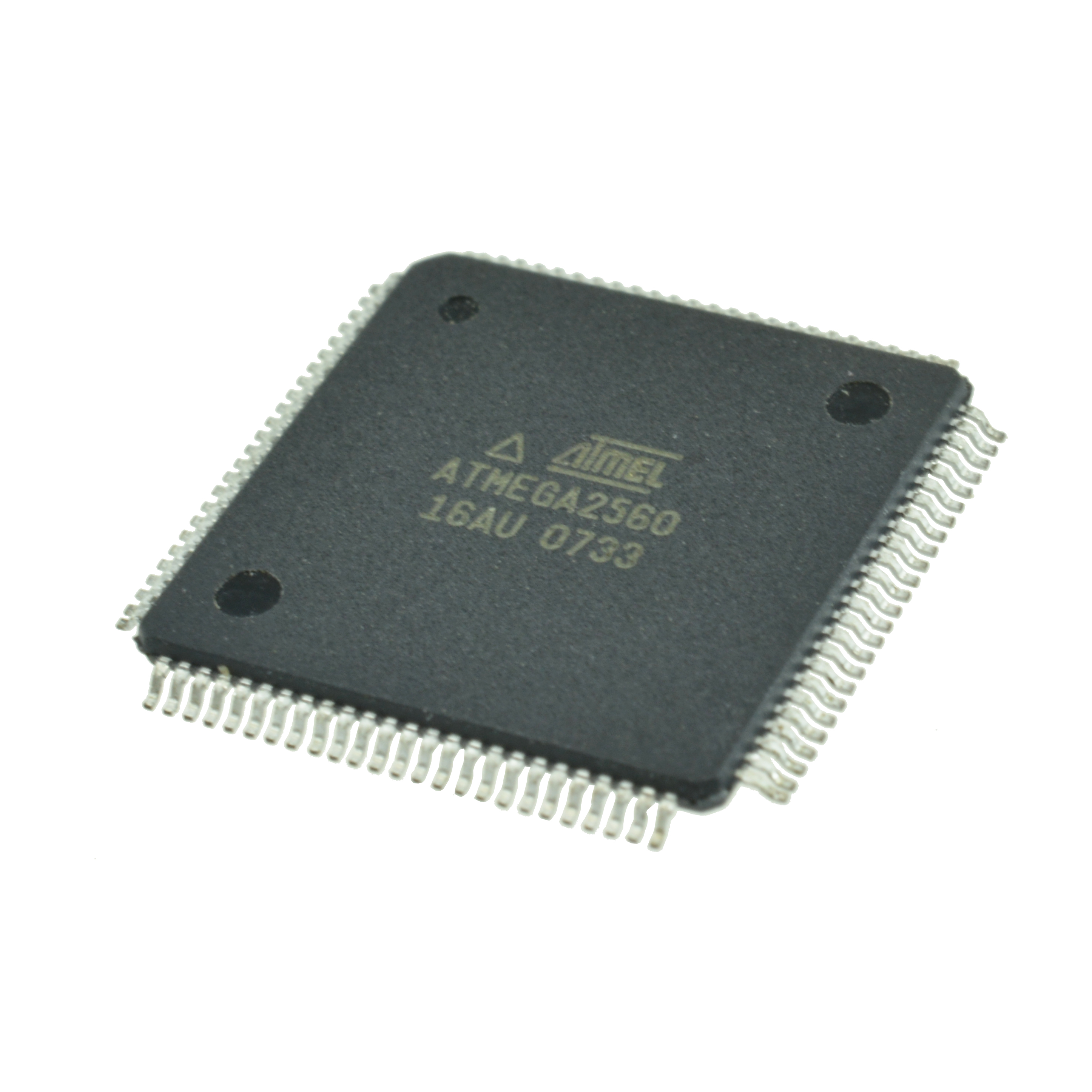 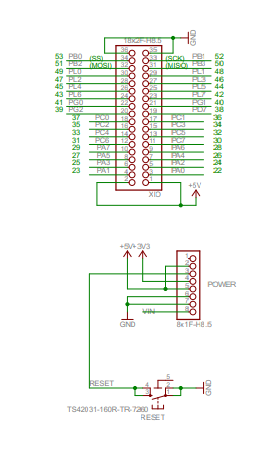 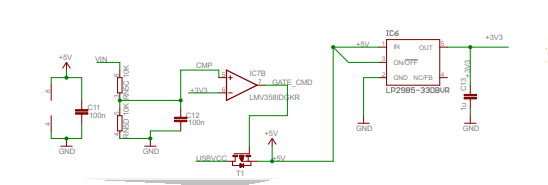 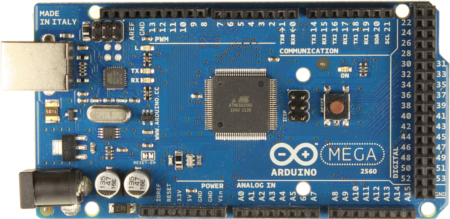 PCB Diagrams
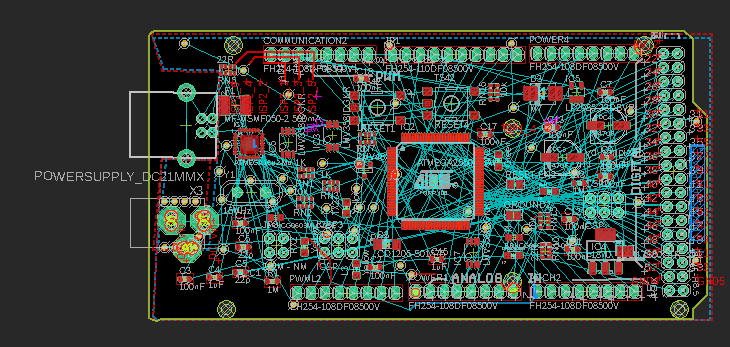 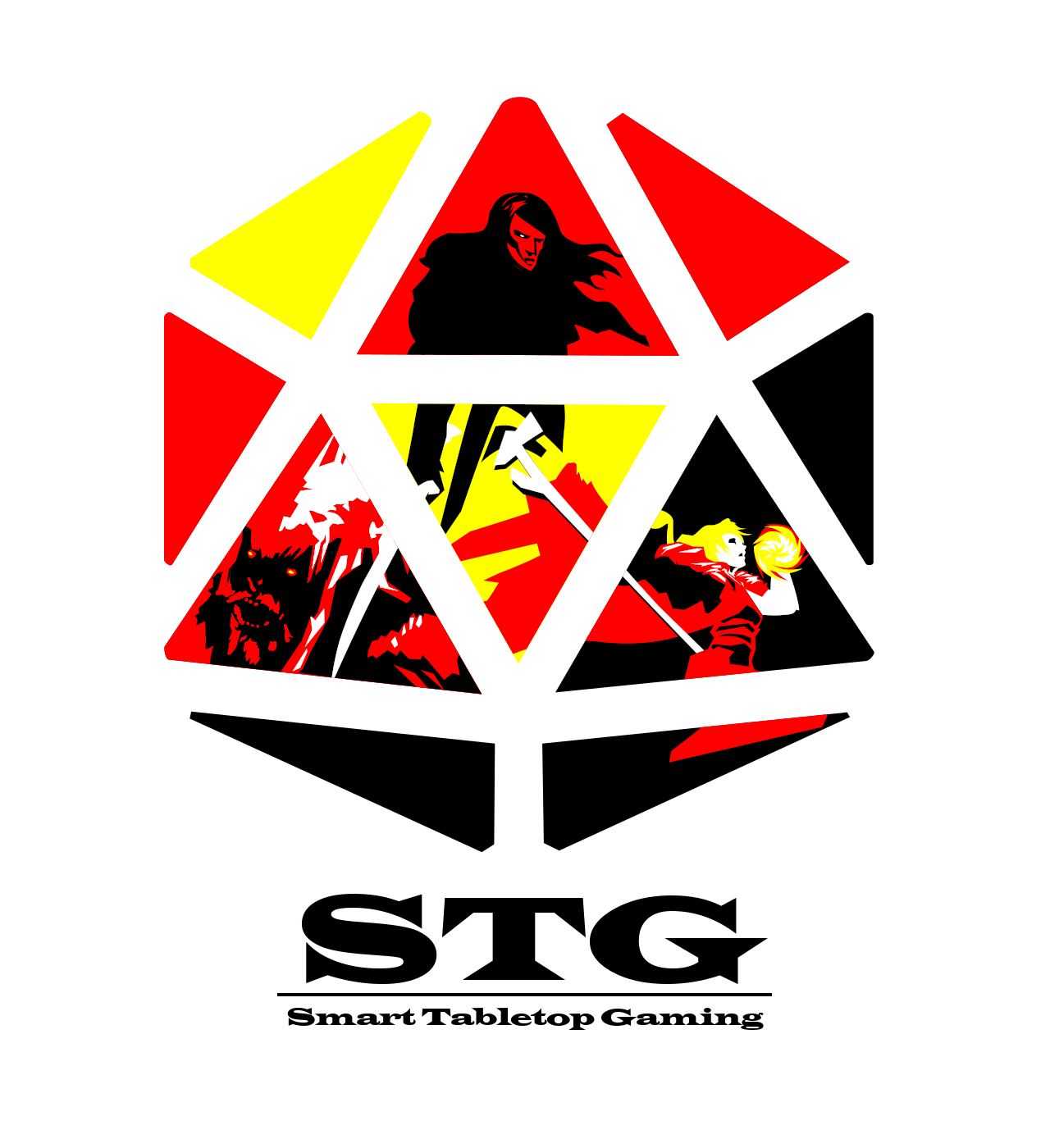 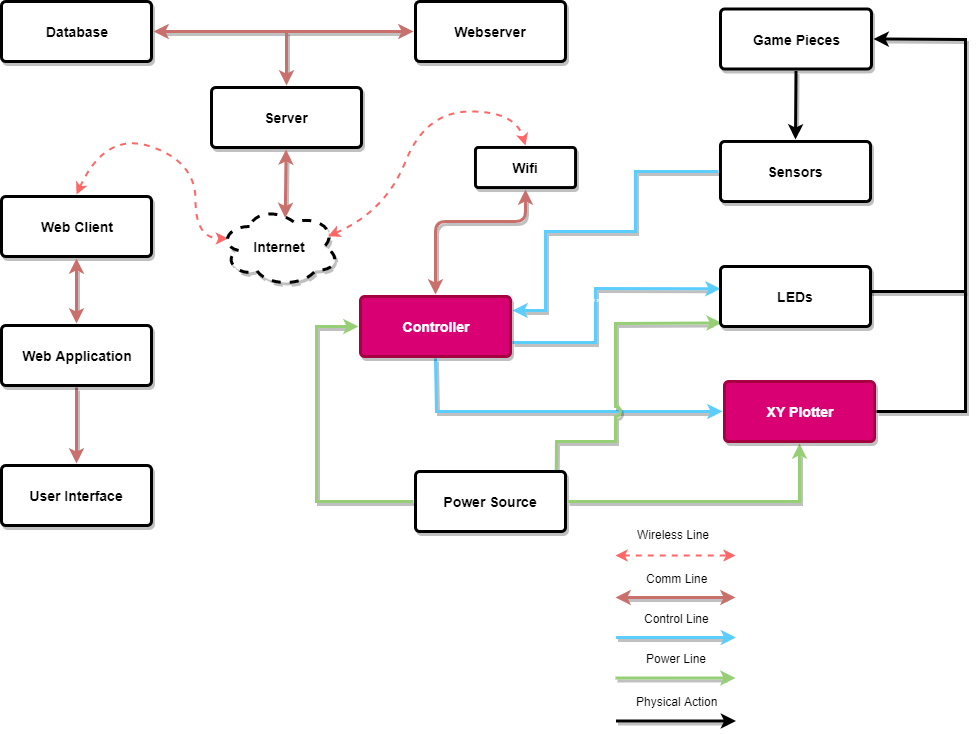 XY Plotter
XY Plotters
IDRAW Machine
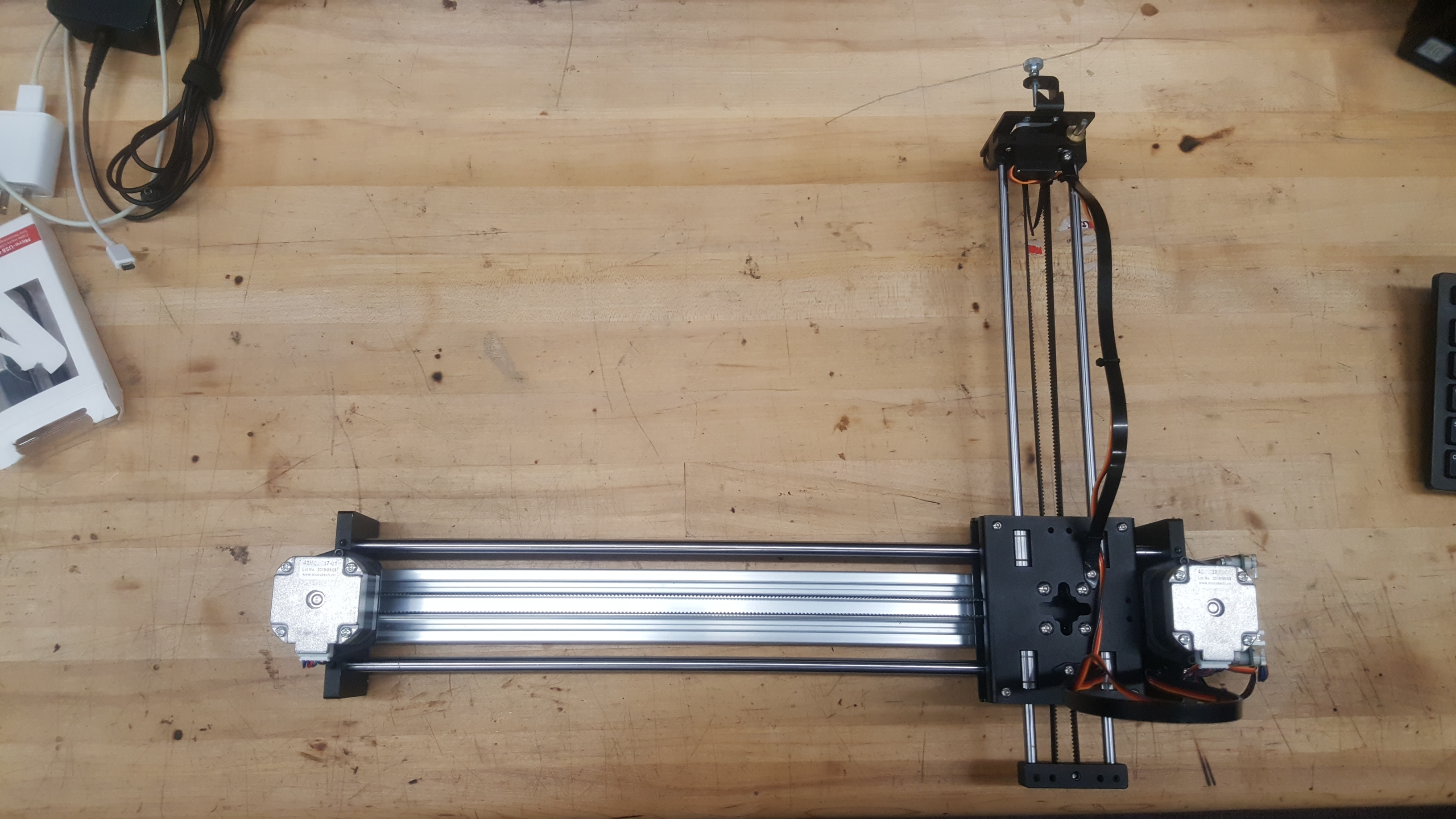 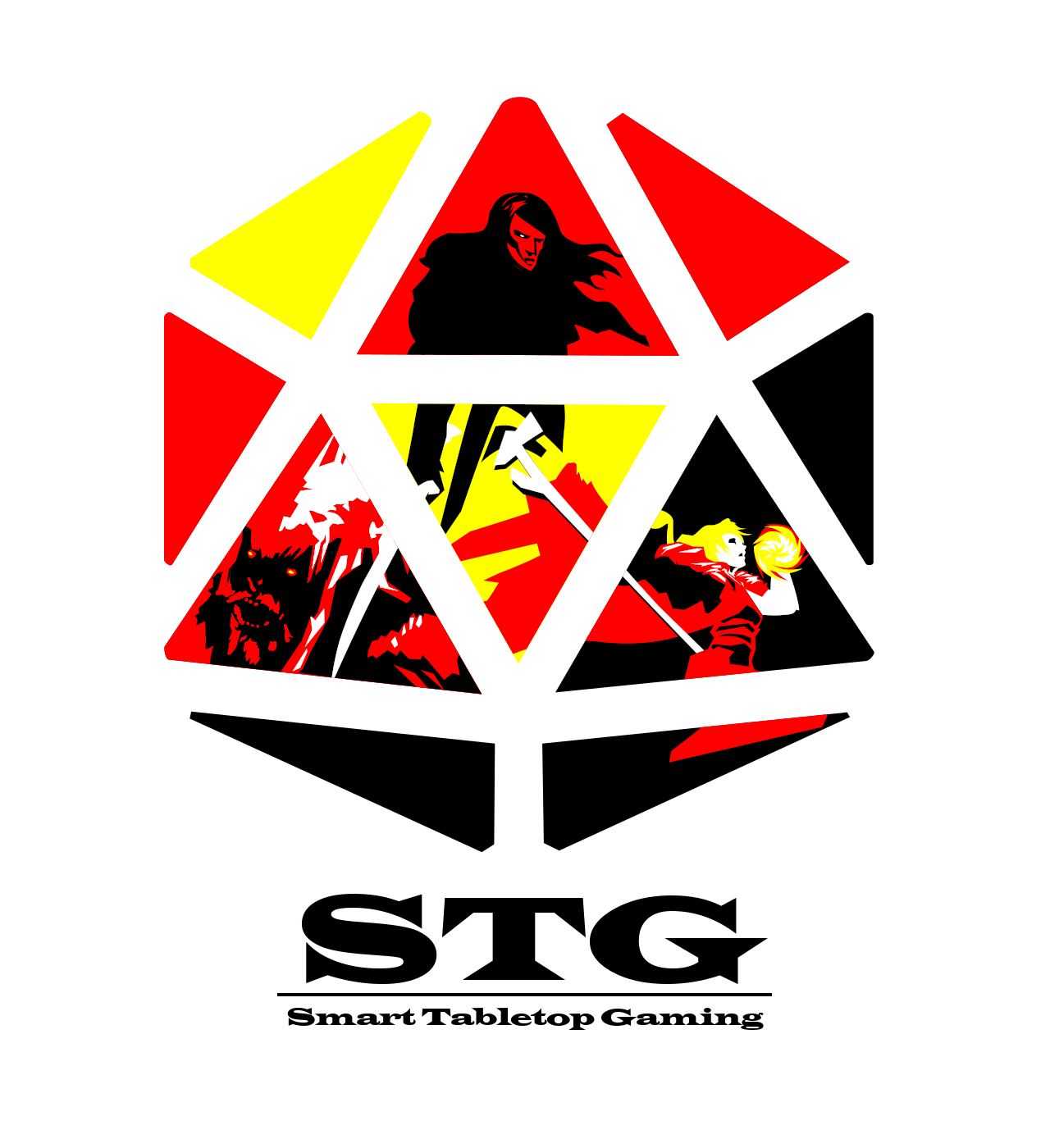 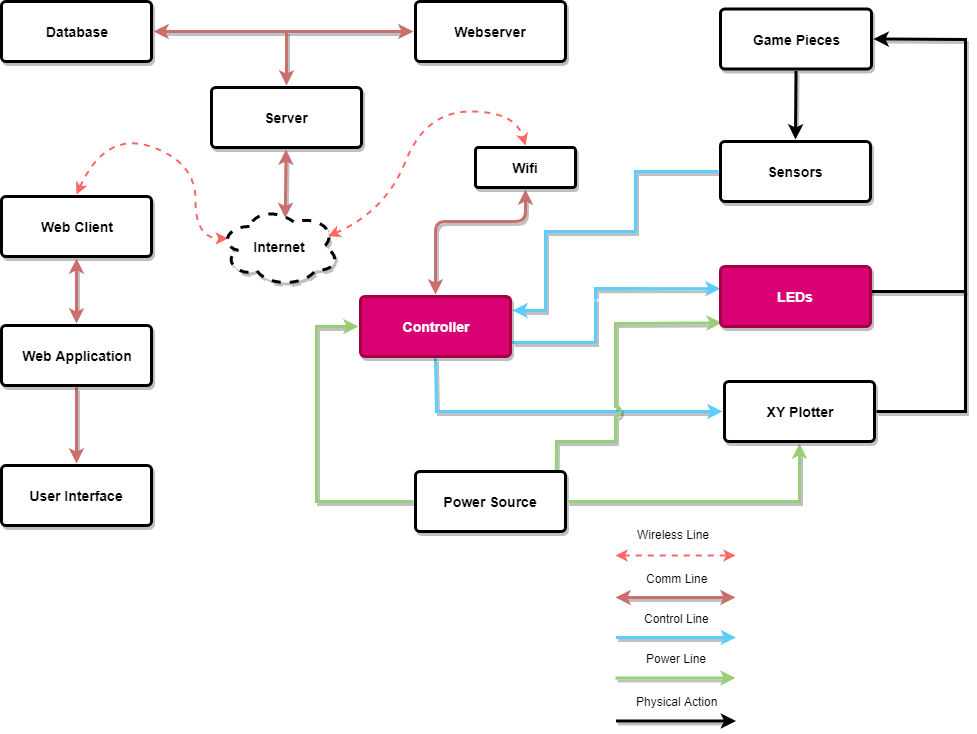 LEDS
LEDS
LED WS2182B Matrix Diagram
FastLED Library
LED WS2182B Sequence Diagram
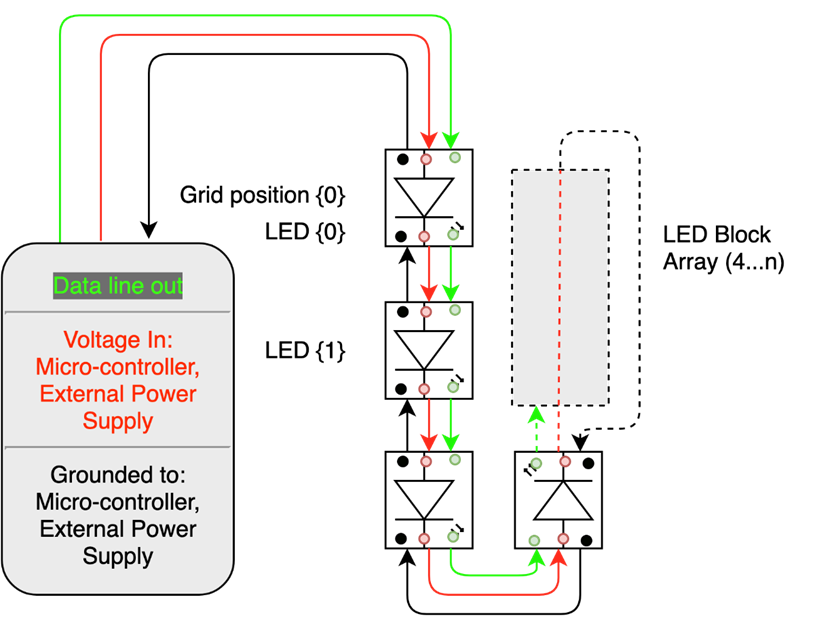 For the power supply
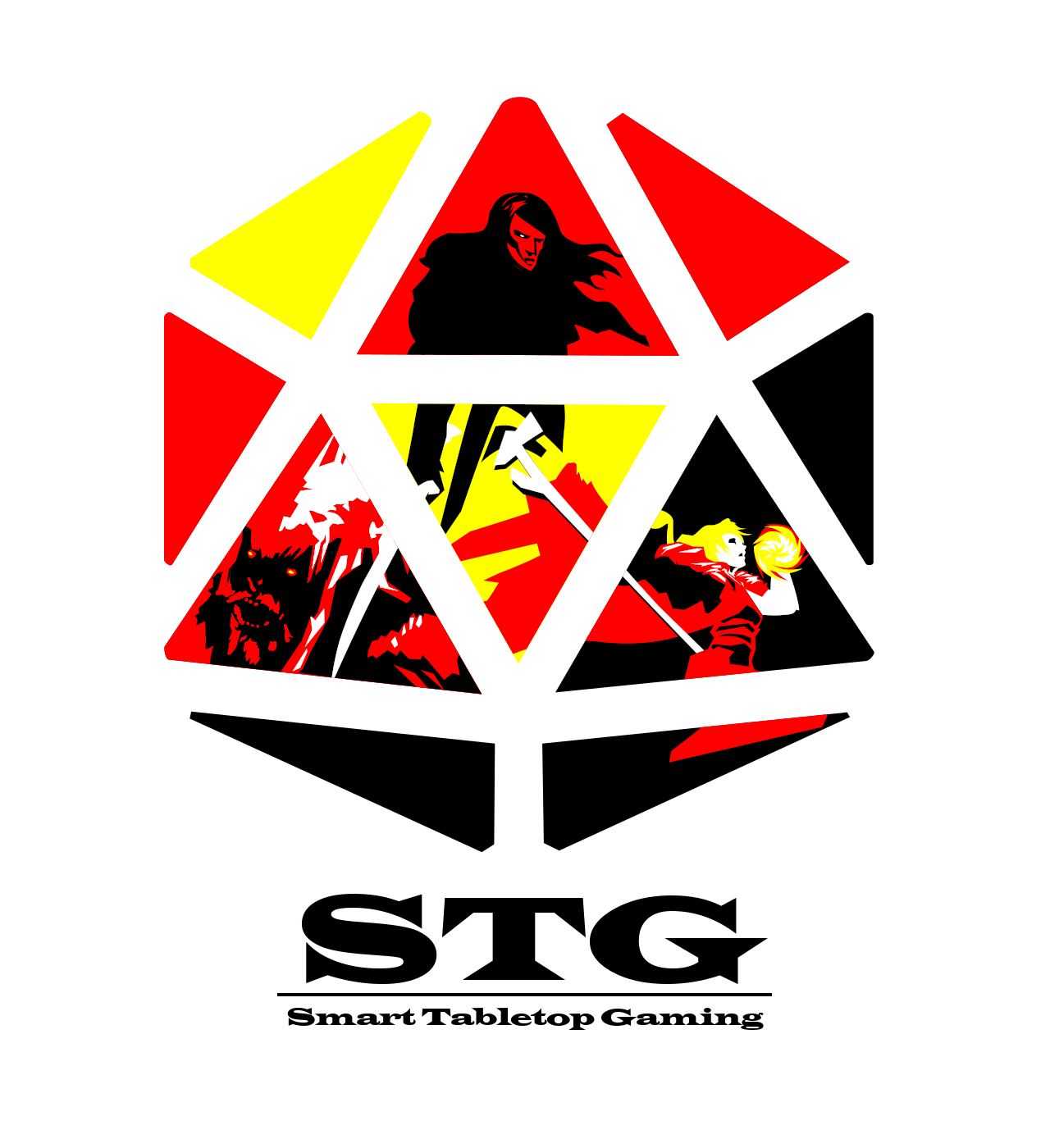 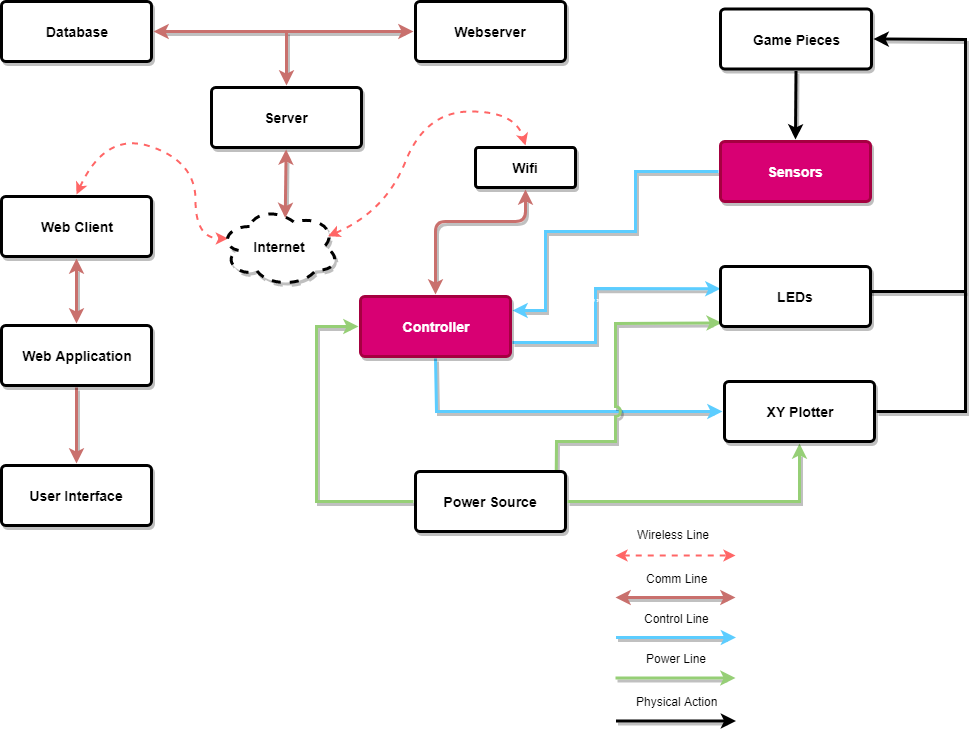 Sensors
Reed Switch Matrix
Sensor Input
Will be used to reduce the sensors input in the Arduino
Coding Algorithm to reduce input pins.
27 8:1 Mux and 1 4:1 Mux to create up to 192 inputs.
11x 16 positions = 176 sensor positions
8-bit binary data
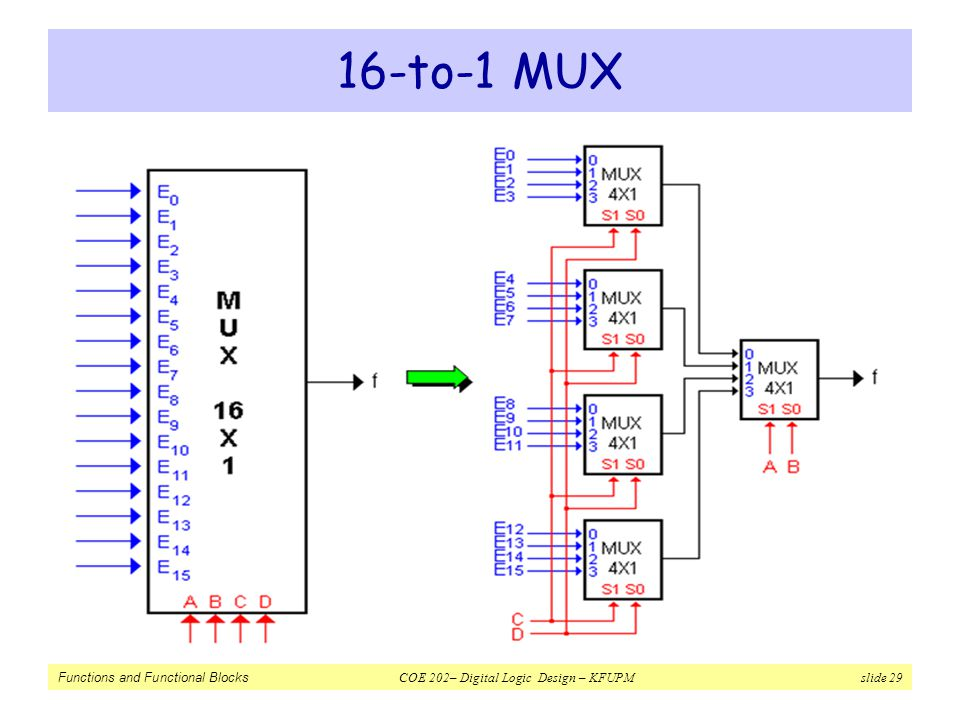 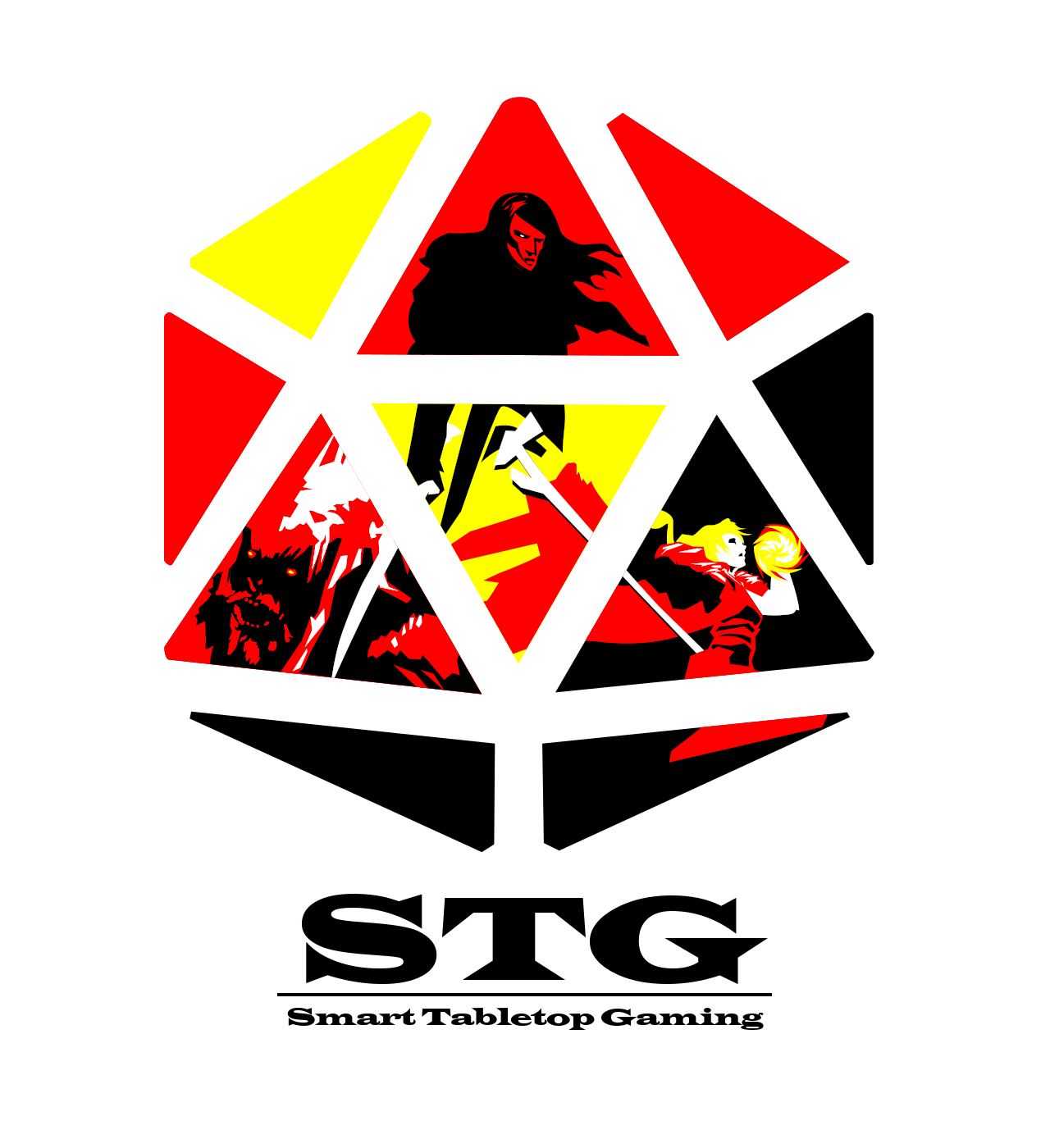 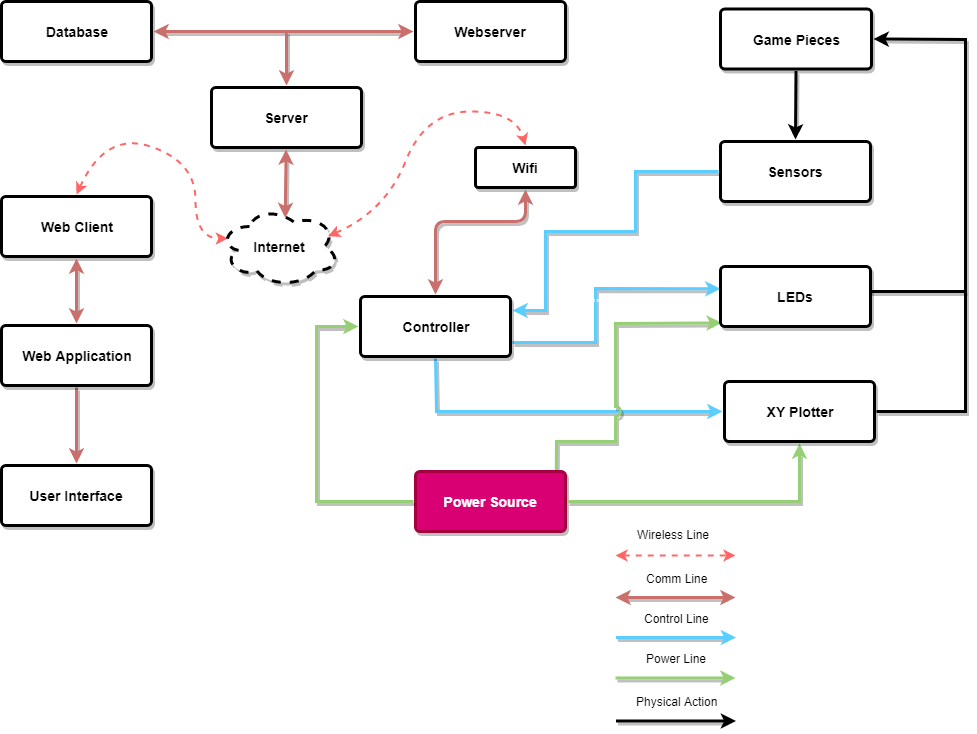 Power
Voltage Source
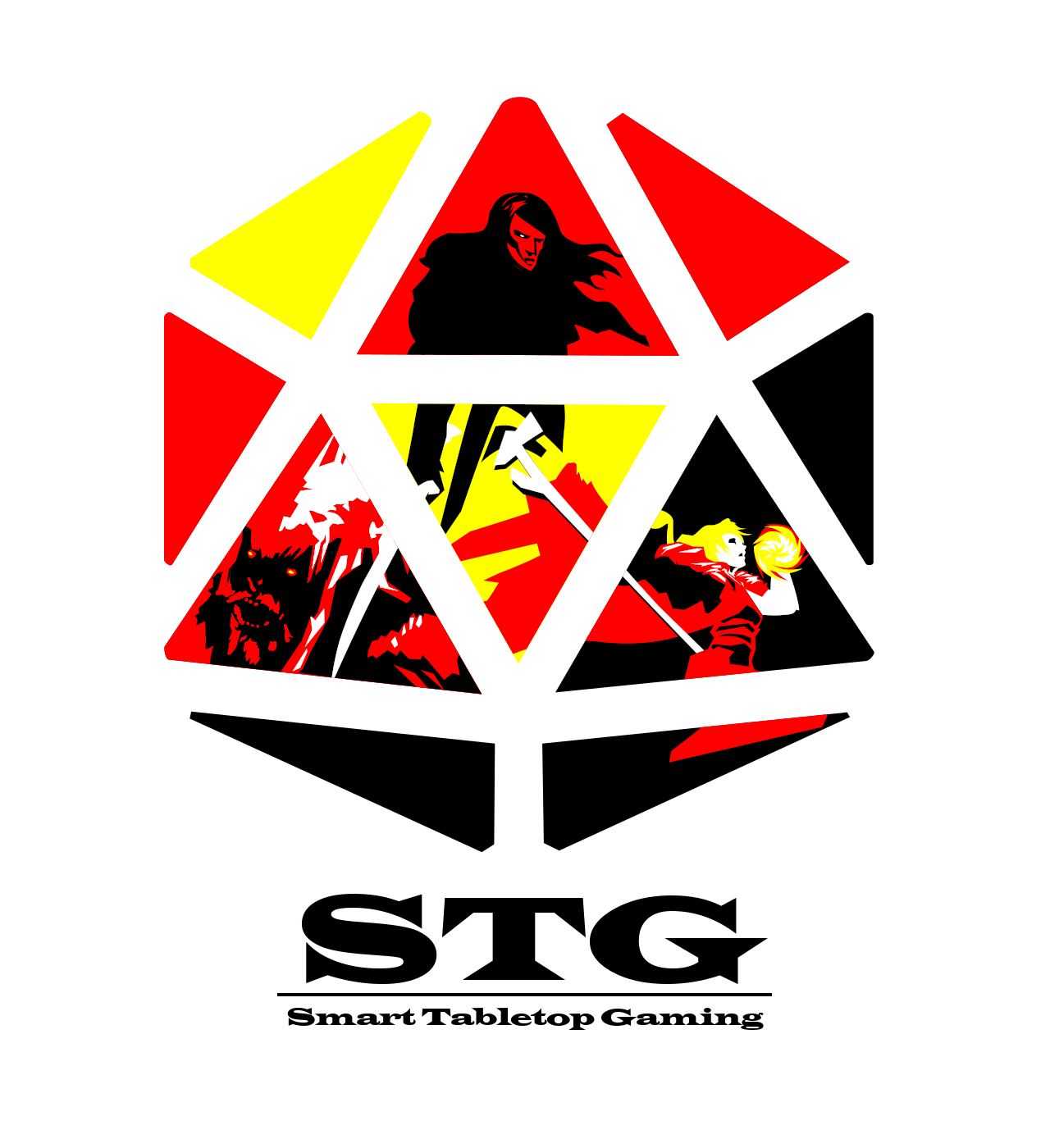 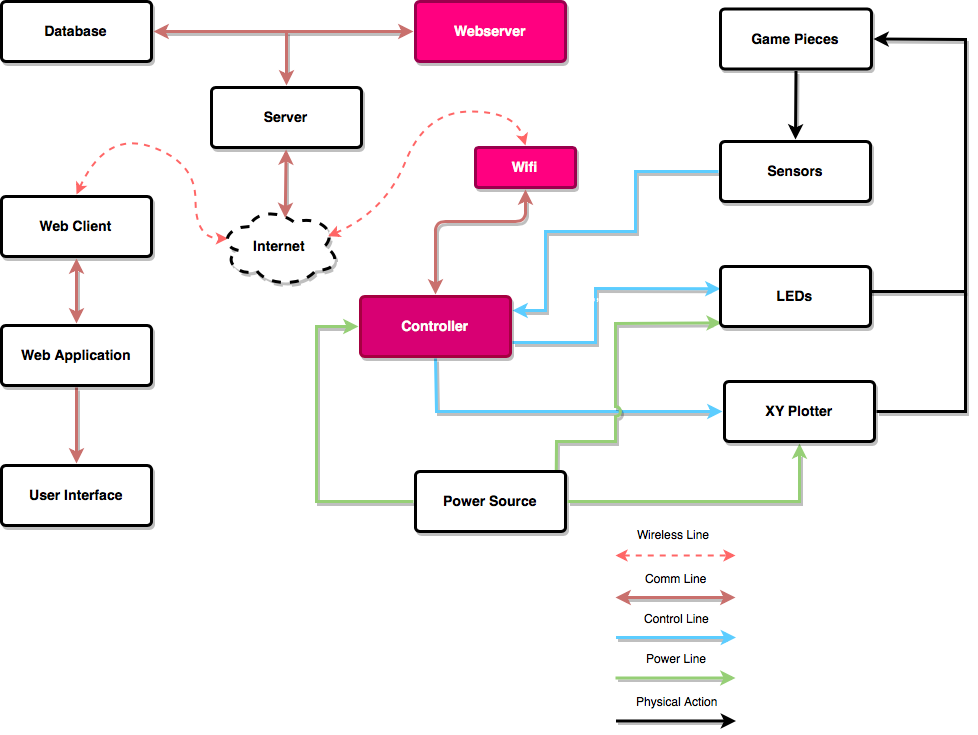 WiFi-Communication
WiFi Module- ESP8266
Self-contained SOC with integrated TCP/IP protocol stack 
Integrated cache to improve the performance of the system and minimize memory requirements 
Abundant Learning Resources
Relatively inexpensive
Flexible designed and enhanced functions
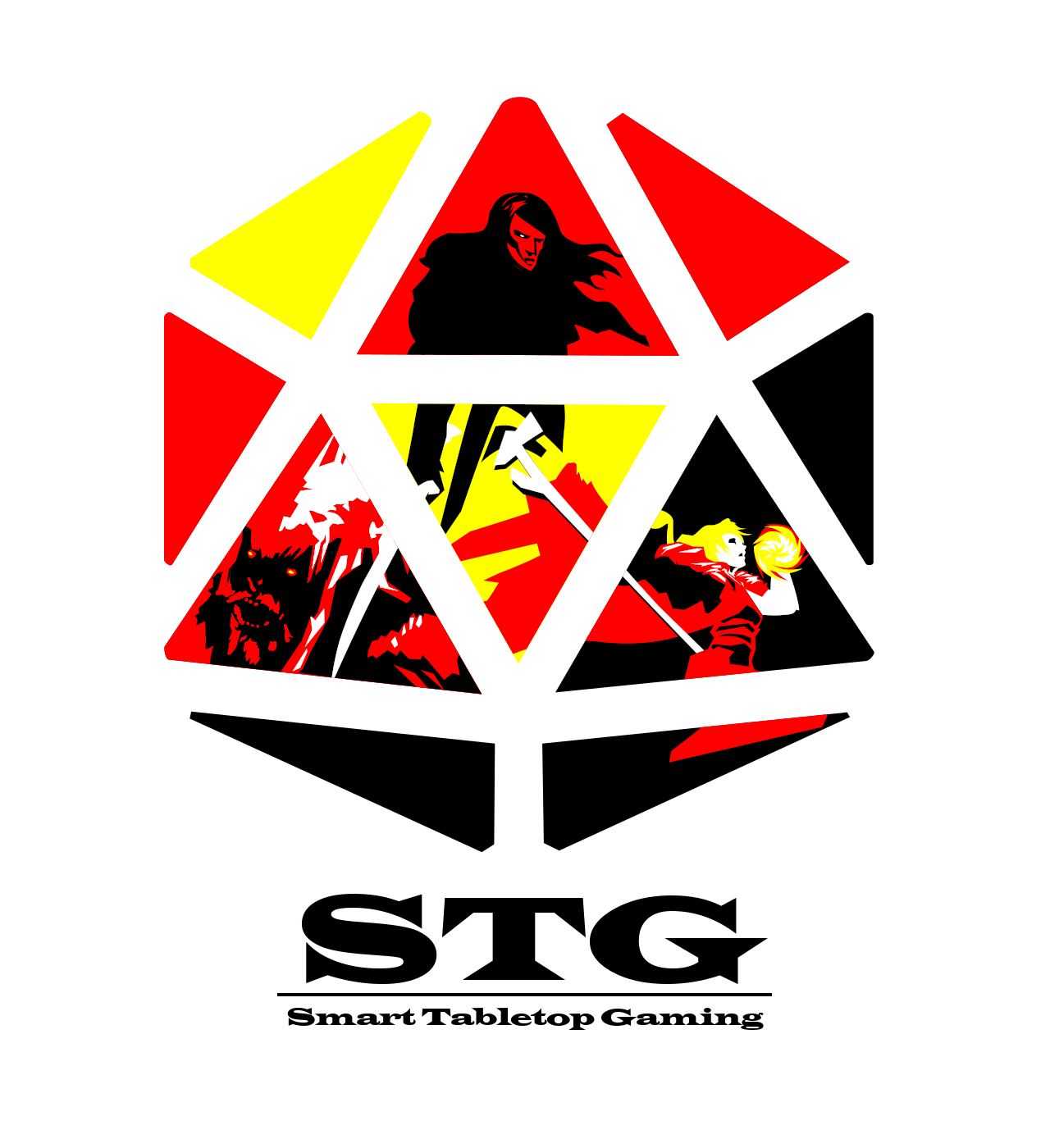 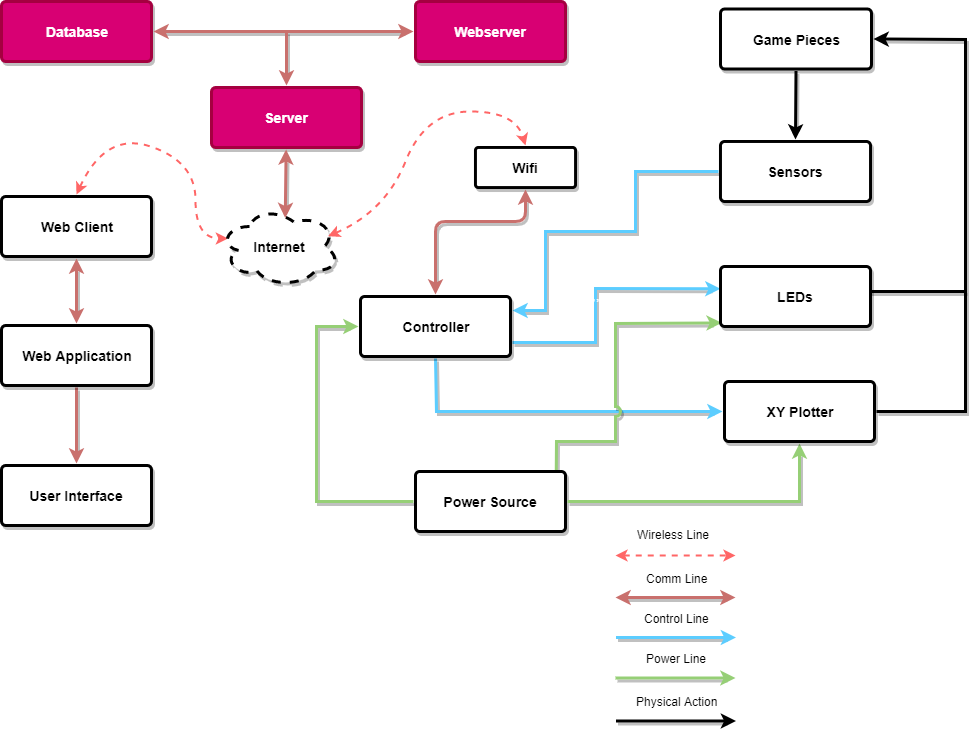 Web Server and Database
DATABASE SELECTION
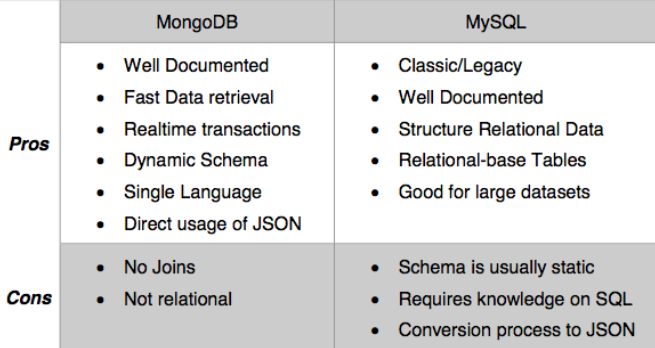 Database selection is between MongoDB and MYSQL systems
MONGO DB
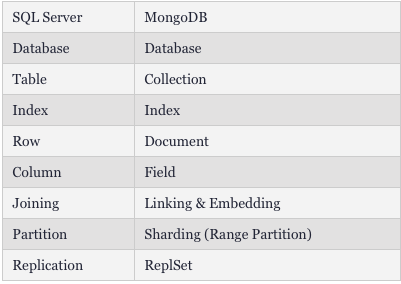 Object-oriented, simple, dynamic, and scalable NoSQL database
Data objects stored as separate documents inside a collection, instead of storing the data into the columns and rows of a traditional relational database
Selection criteria
-Good For:

Single language use
Real-time analytics and high-speed logging, caching, and high scalability.
Configuration management.
Mobile and social networking sites.
Evolving data requirements.
WEB SERVER
-Node JS is the chosen webserver to utilize a single page web application
 Benefits:
allow us to create high performance, highly scalable, “real-time” applications.
benefit from re-usability of code and the lack of context switching.
Only one programming language used(JavaScript) which allows user to write both front and back end in the same language.
Hosting Platform – Nodechef vs Heroku
Web App Block Diagram
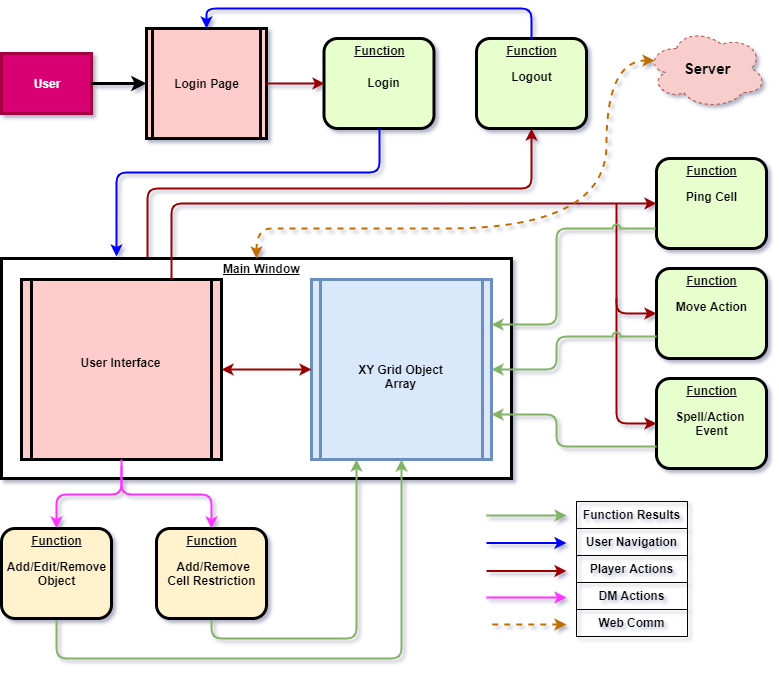 Landing page after login validation
Large Grid space
User interaction with the Grid table reflects these actions on the physical gameboard
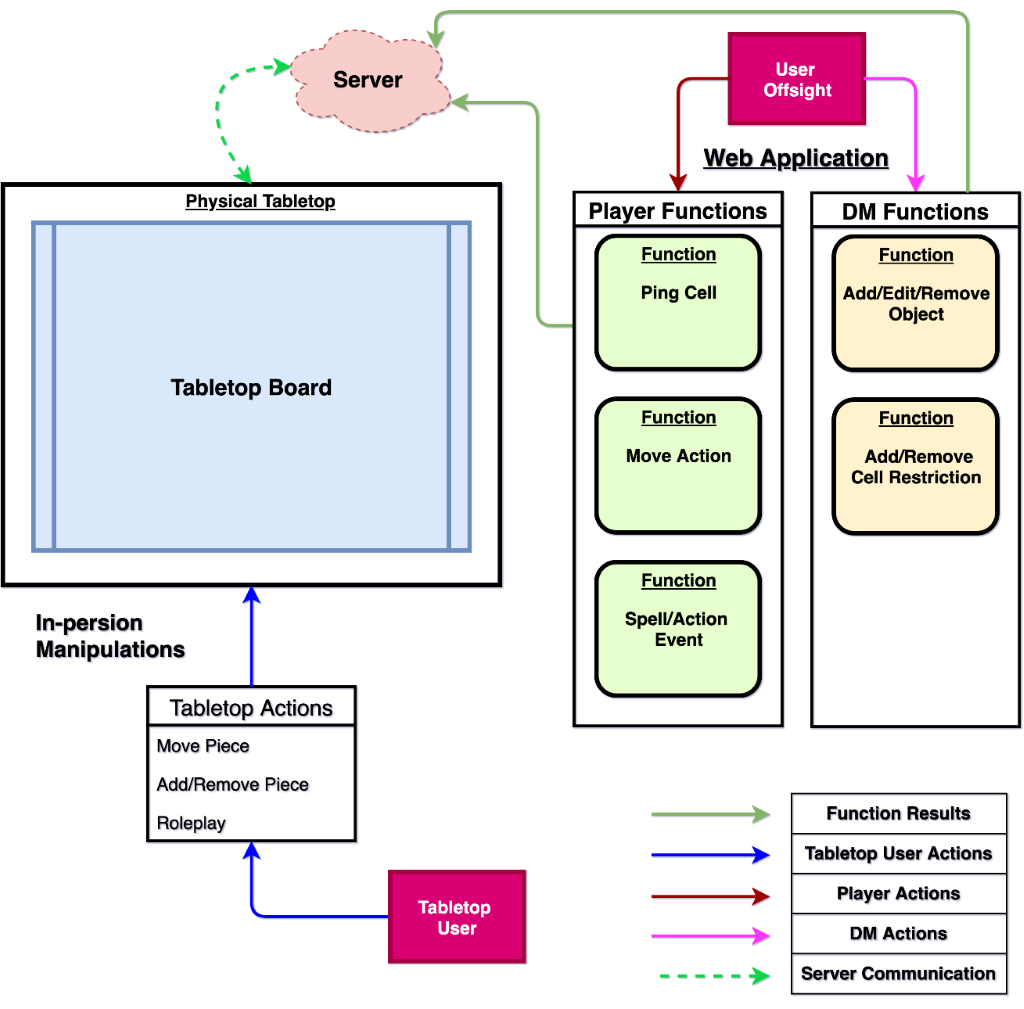 Tabletop Block Diagram
Landing page after login validation
Large Grid space
User interaction with the Grid table reflects these actions on the physical gameboard
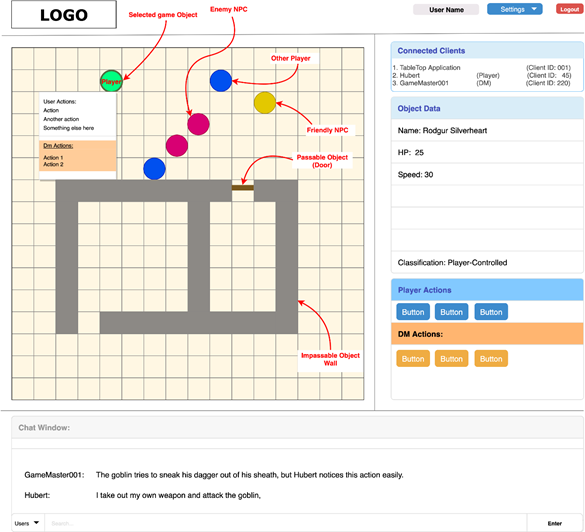 User Interface
The Game board matrix displays the current state of the board
Selected objects display basic information on the UI
Software Design
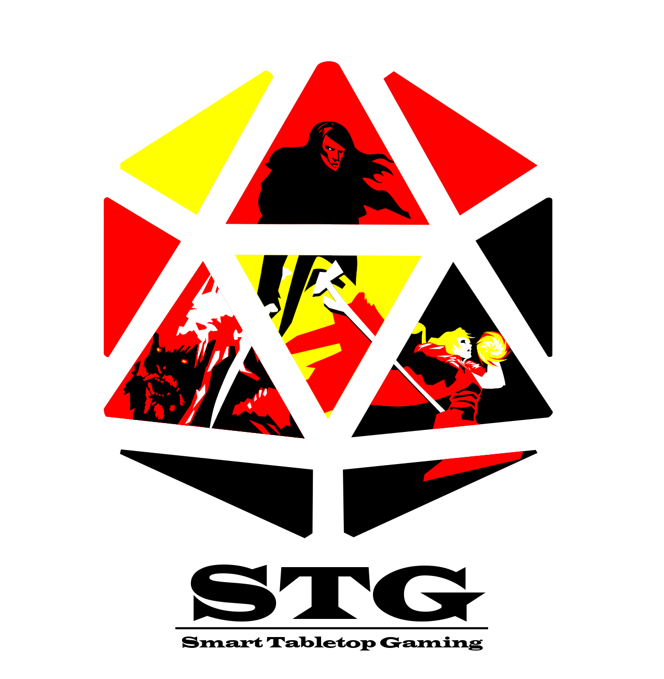 Administrative
Financing
Work distribution
Progress
Issues
Wifi connection
arduino plotter communication